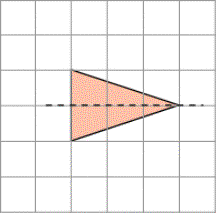 Решение показано на рисунке.
10. РАЗРЕЗАНИЯ
Упражнение 1
Проведите какую-нибудь прямую, делящую треугольник на две равные части.
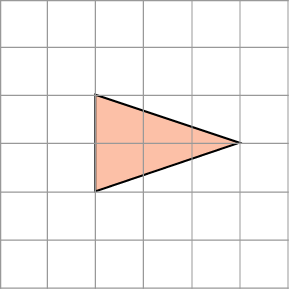 [Speaker Notes: В режиме слайдов ответы появляются после кликанья мышкой]
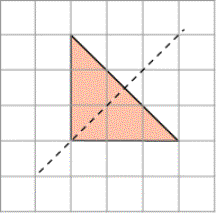 Решение показано на рисунке.
Упражнение 2
Проведите какую-нибудь прямую, делящую треугольник на две равные части.
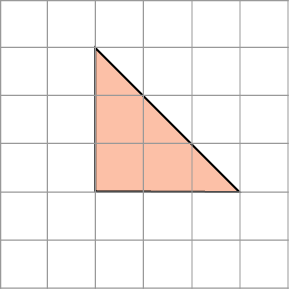 [Speaker Notes: В режиме слайдов ответы появляются после кликанья мышкой]
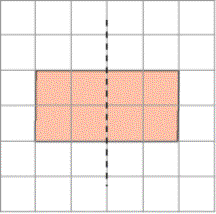 Решение показано на рисунке.
Упражнение 3
Проведите какую-нибудь прямую, делящую прямоугольник на две равные части.
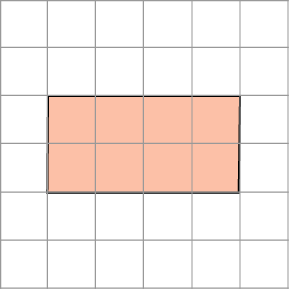 [Speaker Notes: В режиме слайдов ответы появляются после кликанья мышкой]
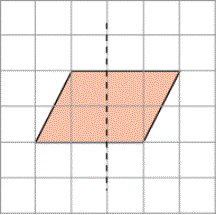 Решение показано на рисунке.
Упражнение 4
Проведите какую-нибудь прямую, делящую параллелограмм на две равные части.
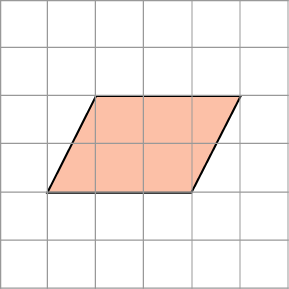 [Speaker Notes: В режиме слайдов ответы появляются после кликанья мышкой]
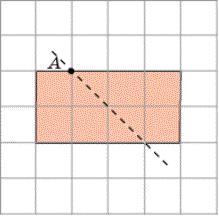 Решение показано на рисунке.
Упражнение 5
Через точку A проведите прямую, делящую прямоугольник на две равные части.
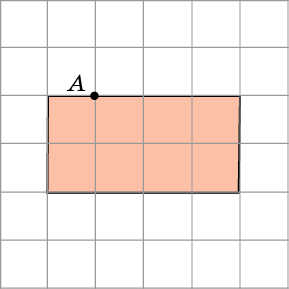 [Speaker Notes: В режиме слайдов ответы появляются после кликанья мышкой]
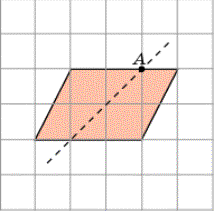 Решение показано на рисунке.
Упражнение 6
Через точку A проведите прямую, делящую параллелограмм на две равные части.
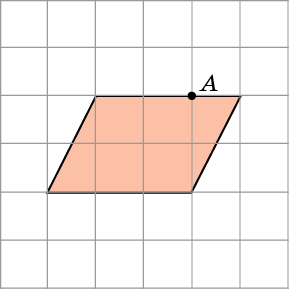 [Speaker Notes: В режиме слайдов ответы появляются после кликанья мышкой]
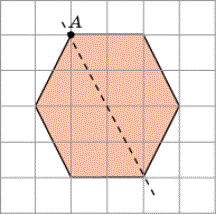 Решение показано на рисунке.
Упражнение 7
Через точку A проведите прямую, делящую шестиугольник на две равные части.
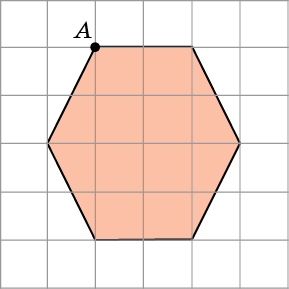 [Speaker Notes: В режиме слайдов ответы появляются после кликанья мышкой]
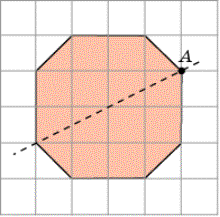 Решение показано на рисунке.
Упражнение 8
Через точку A проведите прямую, делящую восьмиугольник на две равные части.
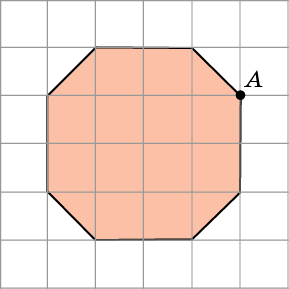 [Speaker Notes: В режиме слайдов ответы появляются после кликанья мышкой]
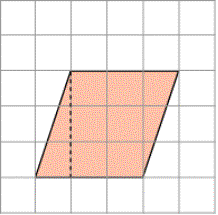 Решение показано на рисунке.
Упражнение 9
Проведите прямую, разрезав по которой параллелограмм, из полученных частей можно сложить прямоугольник.
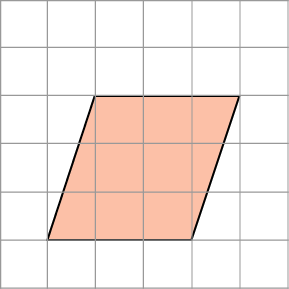 [Speaker Notes: В режиме слайдов ответы появляются после кликанья мышкой]
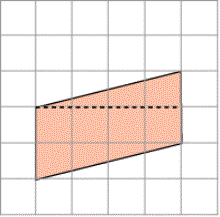 Решение показано на рисунке.
Упражнение 10
Проведите прямую, разрезав по которой параллелограмм, из полученных частей можно сложить прямоугольник.
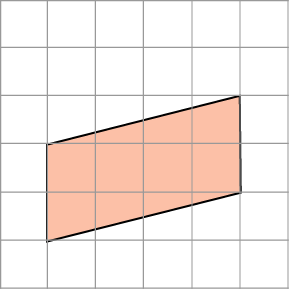 [Speaker Notes: В режиме слайдов ответы появляются после кликанья мышкой]
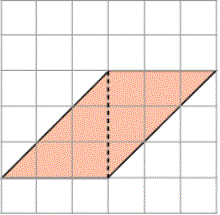 Решение показано на рисунке.
Упражнение 11
Проведите прямую, разрезав по которой параллелограмм, из полученных частей можно сложить прямоугольник.
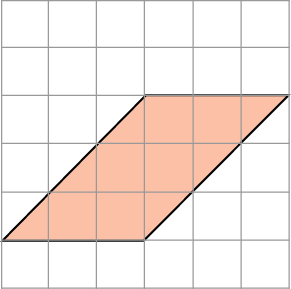 [Speaker Notes: В режиме слайдов ответы появляются после кликанья мышкой]
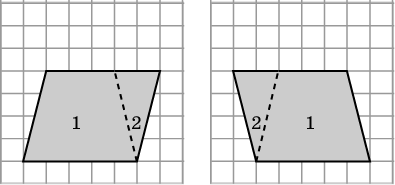 Решение показано на рисунке.
Упражнение 12
Параллелограмм (рисунок слева) разрежьте на две части и сложите из них параллелограмм зеркально симметричный данному (рисунок справа). Переворачивать части (использовать осевую симметрию) нельзя.
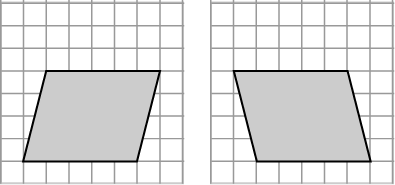 [Speaker Notes: В режиме слайдов ответы появляются после кликанья мышкой]
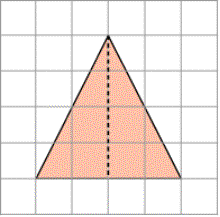 Решение показано на рисунке.
Упражнение 13
Проведите прямую, разрезав по которой треугольник, из полученных частей можно сложить прямоугольник.
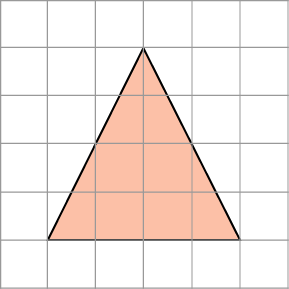 [Speaker Notes: В режиме слайдов ответы появляются после кликанья мышкой]
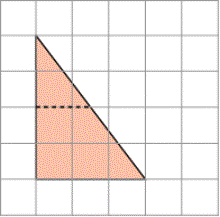 Решение показано на рисунке.
Упражнение 14
Проведите прямую, разрезав по которой треугольник, из полученных частей можно сложить прямоугольник.
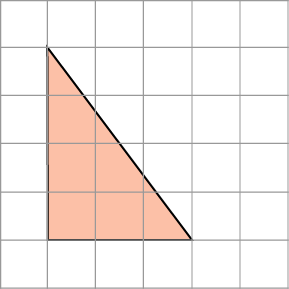 [Speaker Notes: В режиме слайдов ответы появляются после кликанья мышкой]
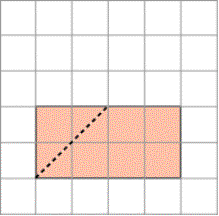 Решение показано на рисунке.
Упражнение 15
Проведите прямую, разрезав по которой прямоугольник, из полученных частей можно сложить треугольник.
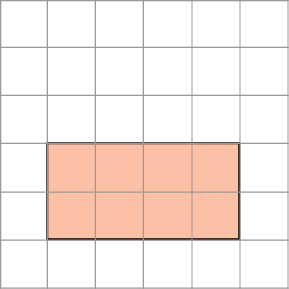 [Speaker Notes: В режиме слайдов ответы появляются после кликанья мышкой]
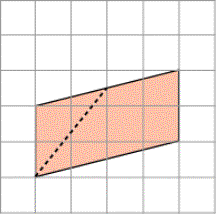 Решение показано на рисунке.
Упражнение 16
Проведите прямую, разрезав по которой четырехугольник, из полученных частей можно сложить треугольник.
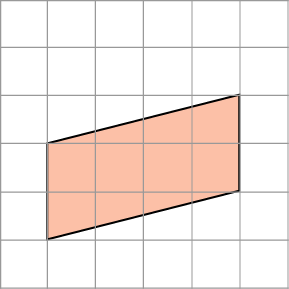 [Speaker Notes: В режиме слайдов ответы появляются после кликанья мышкой]
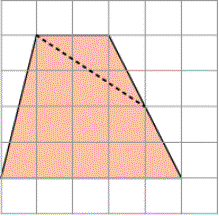 Решение показано на рисунке.
Упражнение 17
Проведите прямую, разрезав по которой четырехугольник, из полученных частей можно сложить треугольник.
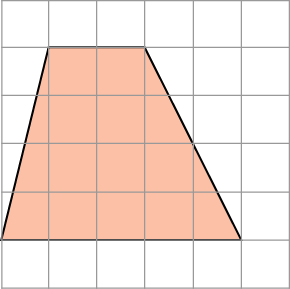 [Speaker Notes: В режиме слайдов ответы появляются после кликанья мышкой]
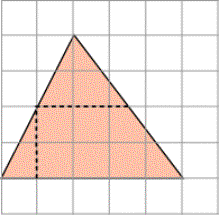 Решение показано на рисунке.
Упражнение 18
Проведите две прямые, разрезав по которым треугольник, из полученных частей можно сложить прямоугольник.
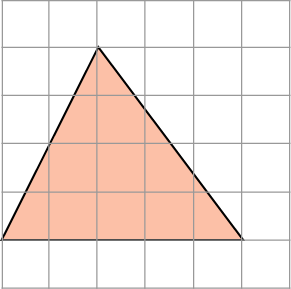 [Speaker Notes: В режиме слайдов ответы появляются после кликанья мышкой]
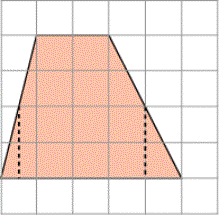 Решение показано на рисунке.
Упражнение 19
Четырехугольник разрежьте на три части, из которых можно сложить прямоугольник.
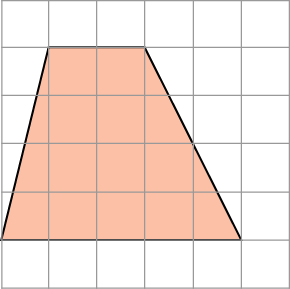 [Speaker Notes: В режиме слайдов ответы появляются после кликанья мышкой]
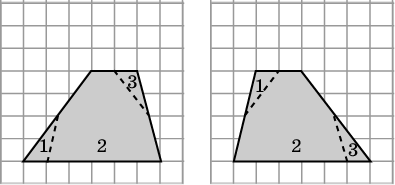 Решение показано на рисунке.
Упражнение 20
Трапецию (рисунок слева) разрежьте на несколько частей и сложите из них трапецию, зеркально симметричную данной (рисунок справа). Переворачивать части (использовать осевую симметрию) нельзя.
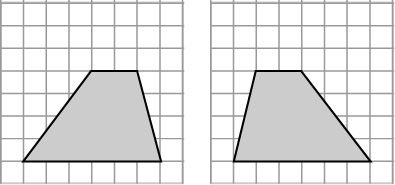 [Speaker Notes: В режиме слайдов ответы появляются после кликанья мышкой]
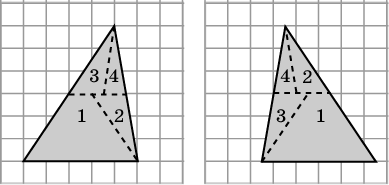 Решение показано на рисунке.
Упражнение 21
Треугольник (рисунок слева) разрежьте на несколько частей и сложите из них треугольник, зеркально симметричный данному (рисунок справа). Переворачивать части (использовать осевую симметрию) нельзя.
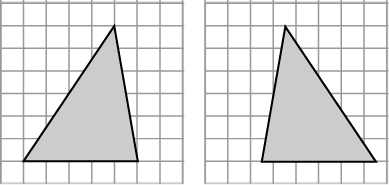 [Speaker Notes: В режиме слайдов ответы появляются после кликанья мышкой]
Упражнение 22
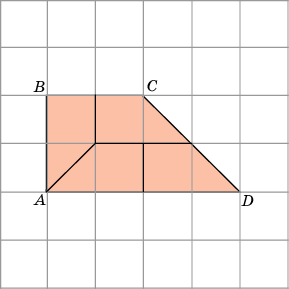 Решение показано на рисунке.
Разрежьте четырехугольник на четыре равных четырехугольника.
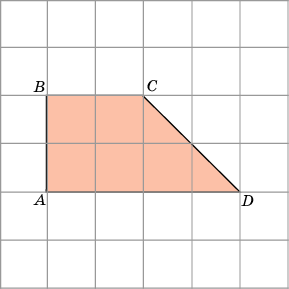 [Speaker Notes: В режиме слайдов ответы появляются после кликанья мышкой]
Упражнение 23
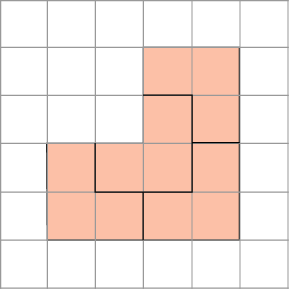 Решение показано на рисунке.
Разрежьте закрашенную фигуру на четыре равные части.
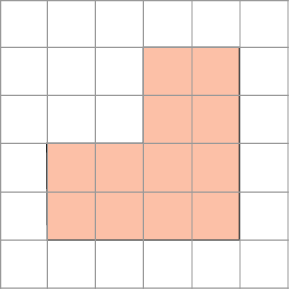 [Speaker Notes: В режиме слайдов ответы появляются после кликанья мышкой]
Упражнение 24
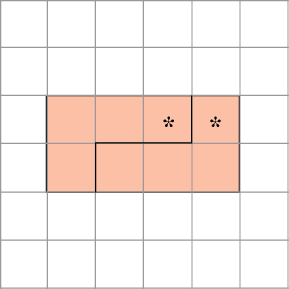 Решение показано на рисунке.
Разрежьте прямоугольник на две равные части так, чтобы в каждой из них была звездочка.
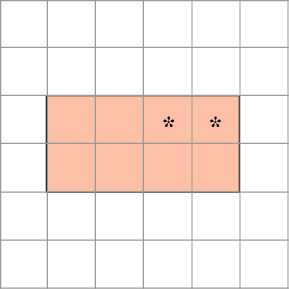 [Speaker Notes: В режиме слайдов ответы появляются после кликанья мышкой]
Упражнение 25
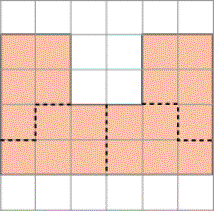 Решение показано на рисунке.
Многоугольник разрежьте на четыре равные части.
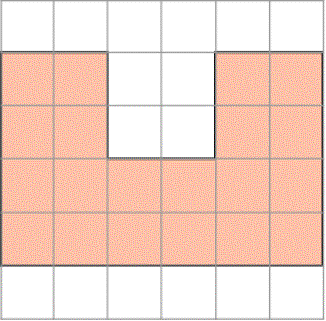 [Speaker Notes: В режиме слайдов ответы появляются после кликанья мышкой]
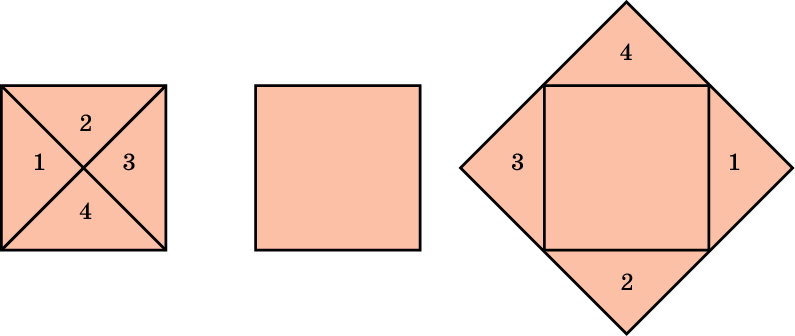 Решение показано на рисунке.
Упражнение 26
Один из двух равных квадратов разрежьте на несколько частей и составьте из них и другого квадрата квадрат.
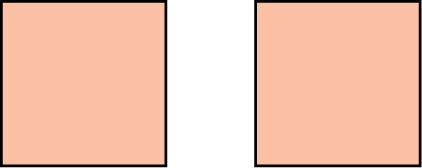 [Speaker Notes: В режиме слайдов ответы появляются после кликанья мышкой]
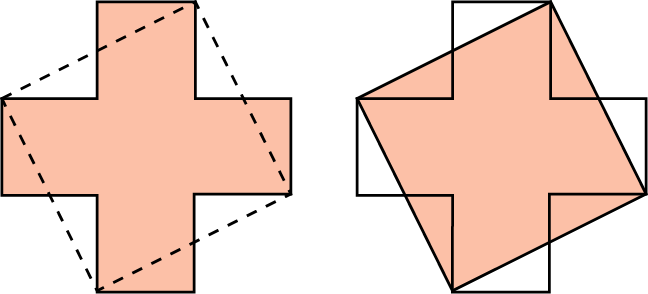 Решение показано на рисунке.
Упражнение 27
Греческий крест разрежьте на несколько частей и составьте из них квадрат.
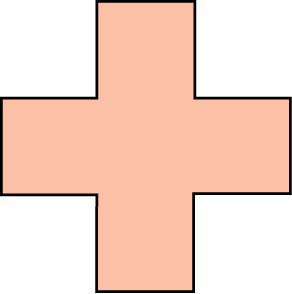 [Speaker Notes: В режиме слайдов ответы появляются после кликанья мышкой]
Упражнение 28
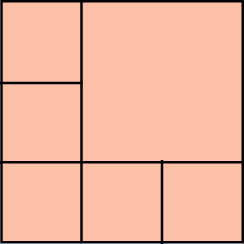 Решение показано на рисунке.
Разрежьте квадрат на шесть квадратов.
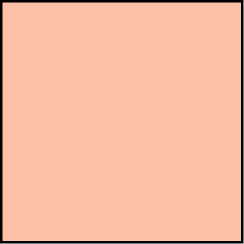 [Speaker Notes: В режиме слайдов ответы появляются после кликанья мышкой]
Упражнение 29
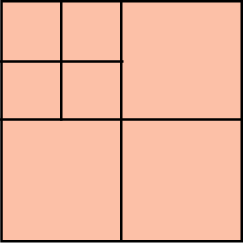 Решение показано на рисунке.
Разрежьте квадрат на семь квадратов.
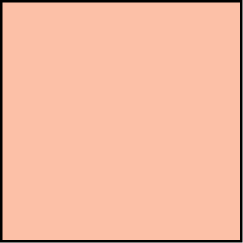 [Speaker Notes: В режиме слайдов ответы появляются после кликанья мышкой]
Упражнение 30
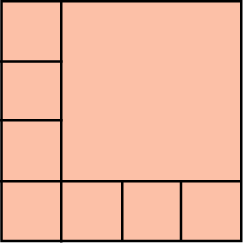 Решение показано на рисунке.
Разрежьте квадрат на восемь квадратов.
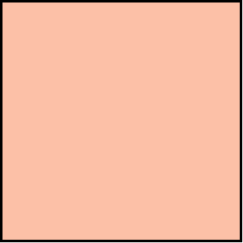 [Speaker Notes: В режиме слайдов ответы появляются после кликанья мышкой]
Упражнение 31
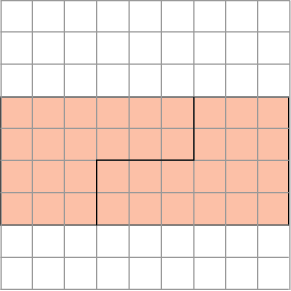 Решение показано на рисунке.
Прямоугольник разрежьте на две части, из которых можно сложить квадрат.
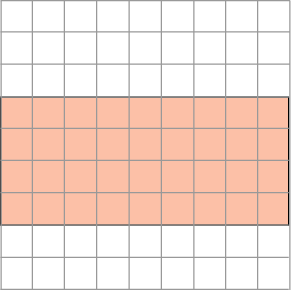 [Speaker Notes: В режиме слайдов ответы появляются после кликанья мышкой]
Упражнение 32
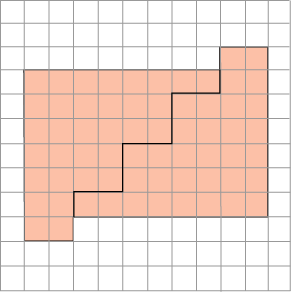 Решение показано на рисунке.
Восьмиугольник разрежьте на две части, из которых можно сложить квадрат.
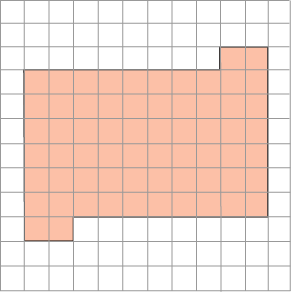 [Speaker Notes: В режиме слайдов ответы появляются после кликанья мышкой]
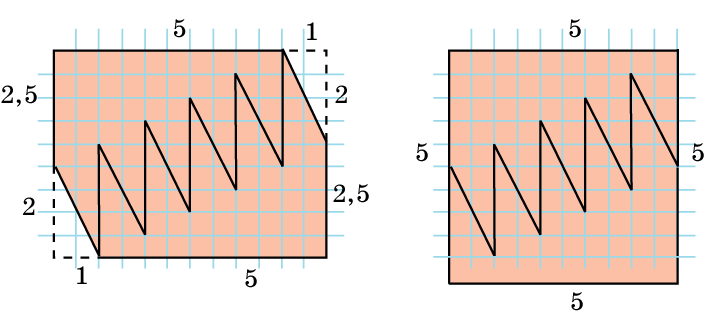 Решение показано на рисунке.
Упражнение 33
Шестиугольник, изображенный на рисунке, разрежьте на две части, из которых можно сложить квадрат.
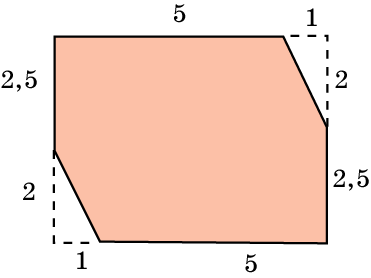 [Speaker Notes: В режиме слайдов ответы появляются после кликанья мышкой]
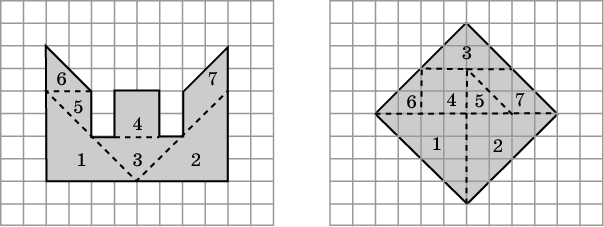 Решение показано на рисунке.
Упражнение 34
Фигуру, изображенную на рисунке, разрежьте на семь частей, из которых можно сложить квадрат.
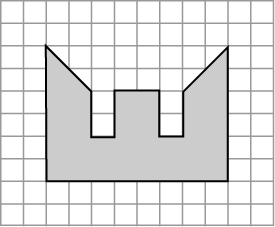 [Speaker Notes: В режиме слайдов ответы появляются после кликанья мышкой]
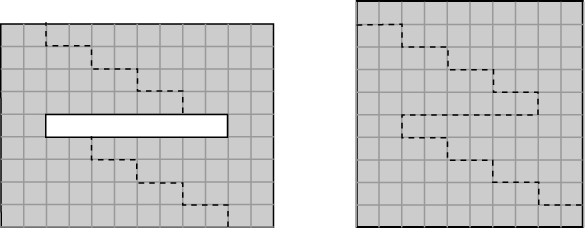 Решение показано на рисунке.
Упражнение 35
Фигуру, изображенную на рисунке, разрежьте на две части, из которых можно сложить квадрат.
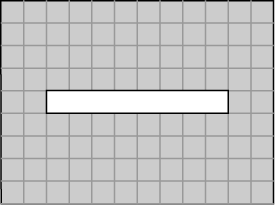 [Speaker Notes: В режиме слайдов ответы появляются после кликанья мышкой]
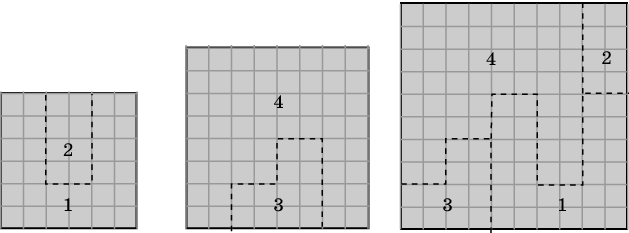 Решение показано на рисунке.
Упражнение 36
Квадраты 6х6 и 8х8 разрежьте на части по линиям сетки (не разрезая квадратиков сетки) и составьте из них квадрат 10х10.
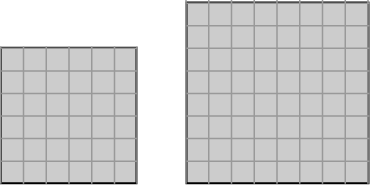 [Speaker Notes: В режиме слайдов ответы появляются после кликанья мышкой]
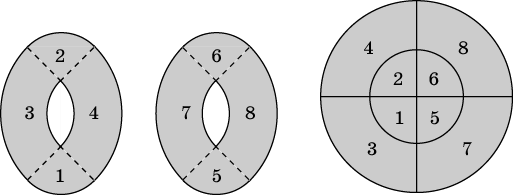 Решение показано на рисунке.
Упражнение 37
Две фигуры, ограниченные дугами окружностей по 90о каждая, разрежьте на части и составьте из них круг.
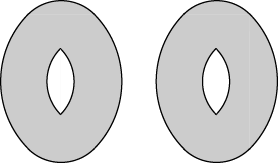 [Speaker Notes: В режиме слайдов ответы появляются после кликанья мышкой]